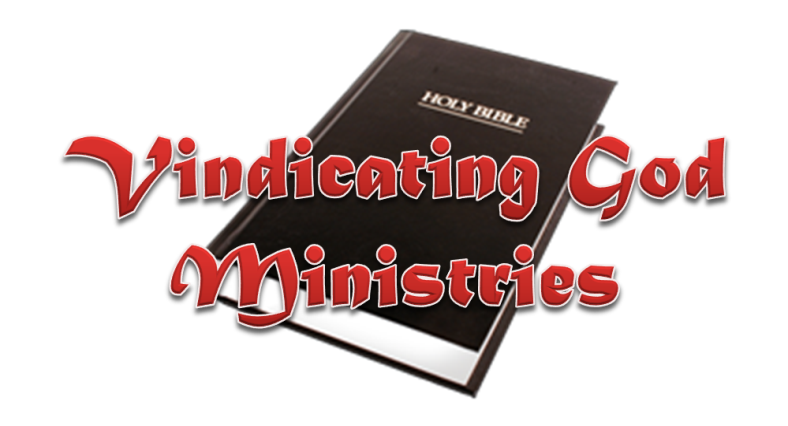 Does God Engage in Destructive Behavior?
Lesson Three
Did Jesus Destroy?
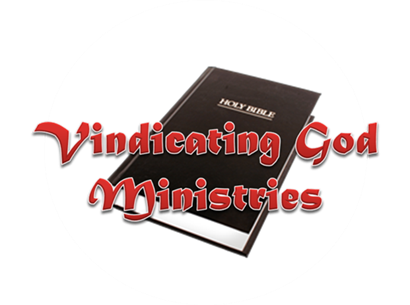 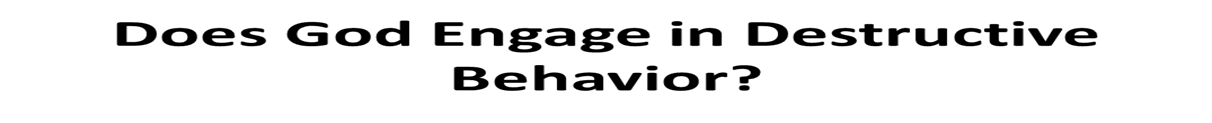 Jesus’ question is important to answer our question, “Is God a destroyer?”
Luk 6:9  Then said Jesus unto them, I will ask you one thing; Is it lawful on the sabbath days to do good, or to do evil? to save life, or to destroy it? 
Luk 6:10  And looking round about upon them all, he said unto the man, Stretch forth thy hand. And he did so: and his hand was restored whole as the other.
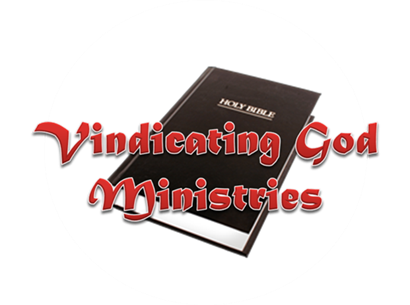 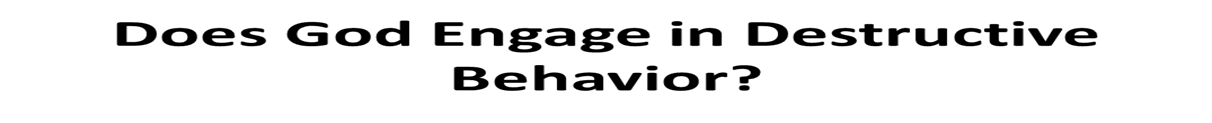 Note the Following:
Jesus compared “doing good” to “saving a life” and “evil” to “destruction”.
Jesus compared “healing” to “doing good” and “sickness” to “destruction.”
Jesus compared leaving someone in a bad condition as “doing evil” and “destroying.”
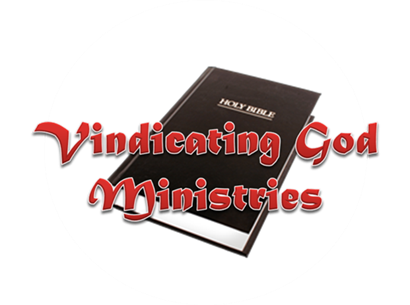 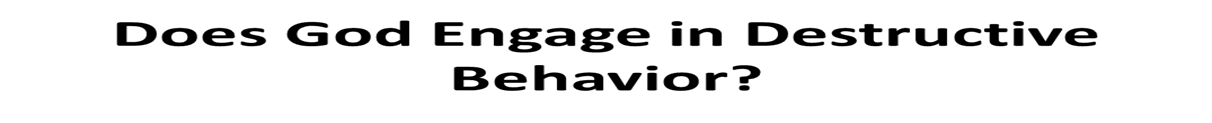 1. Jesus Did GOOD
Luk 9:54  And when his disciples James and John saw this, they said, Lord, wilt thou that we command fire to come down from heaven, and consume them, even as Elias did? 
Luk 9:55  But he turned, and rebuked them, and said, Ye know not what manner of spirit ye are of. 
Luk 9:56  For the Son of man is not come to destroy men's lives, but to save them. And they went to another village.
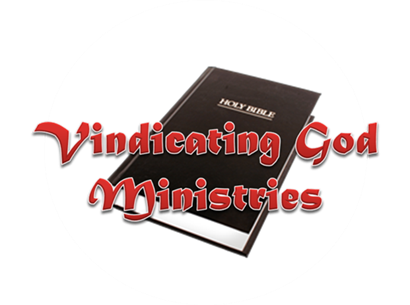 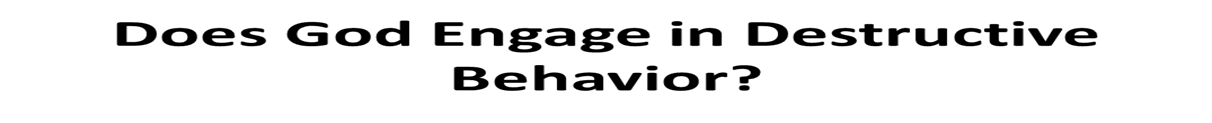 The Primary Mission of God
Joh 3:16  For God so loved the world, that he gave his only begotten Son, that whosoever believeth in him should not perish, but have everlasting life. 
Joh 3:17  For God sent not his Son into the world to condemn the world; but that the world through him might be saved.
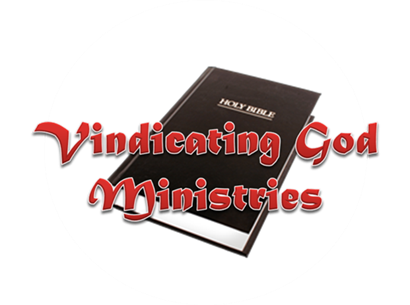 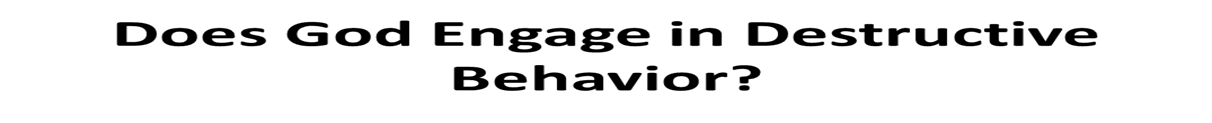 The Primary Mission of God
The word “destroy” in Luke 9:56 and the word “perish” in John 3:16 comes from the same Greek word (apollumi). God the Father wants to keep the world from destruction just as much as Jesus does.
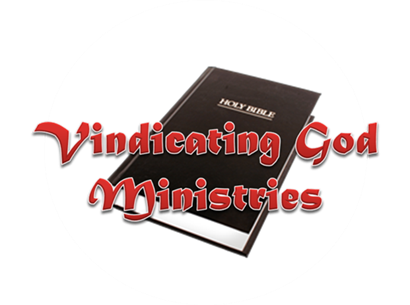 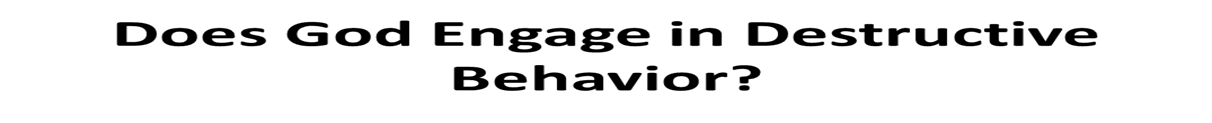 The Primary Mission of God
For God expressed His love for the world in this way: He gave His only Son so that whoever believes in Him will not face everlasting destruction, but will have everlasting life. Here’s the point. God didn’t send His Son into the world to judge it; instead, He is here to rescue a world headed toward certain destruction. (John 3:16-17; The VOICE)
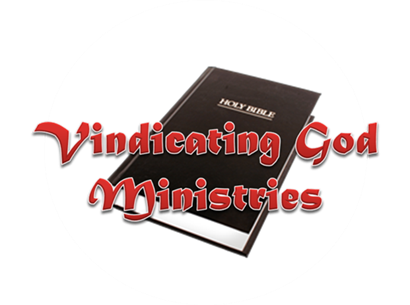 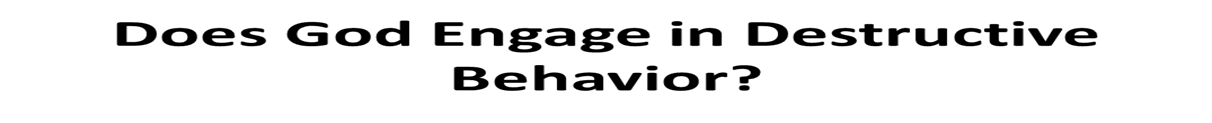 Jesus went about doing “good”
Act 10:38  How God anointed Jesus of Nazareth with the Holy Ghost and with power: who went about doing good, and healing all that were oppressed of the devil; for God was with him.
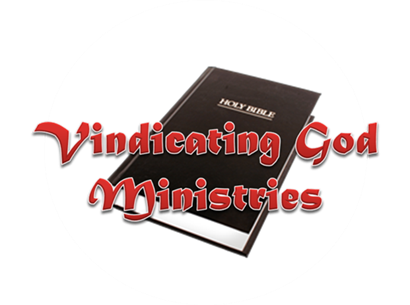 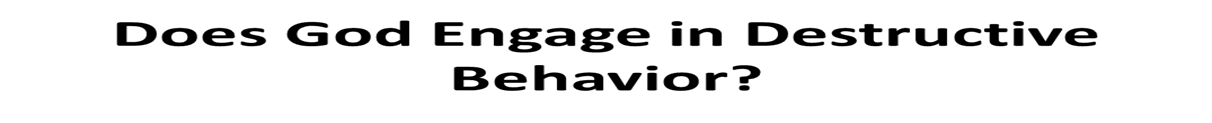 Note the following in connection to Acts 10:38
Jesus went about doing good.
The good that Jesus did was “healing”.
Sickness is not a blessing. It is “oppression.”
Sickness has its origins in Satan.
God was with Jesus. Therefore sickness is not the work of God. Otherwise Jesus would have been fighting against God by healing. However, God was with Jesus, affirming what He did.
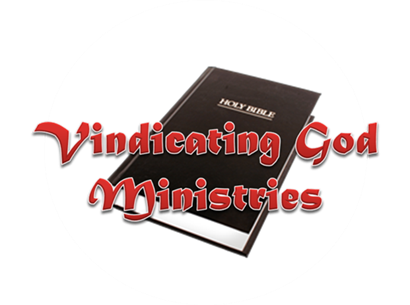 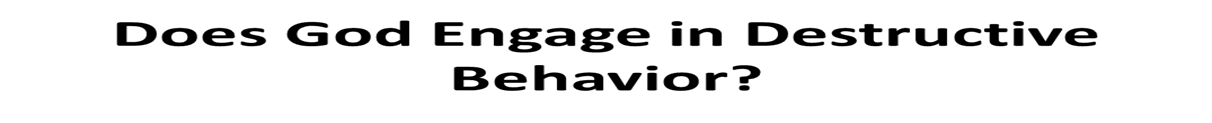 Now Connect Acts 10:38 to Jesus’ Statement Below:
Joh 5:19  Then answered Jesus and said unto them, Verily, verily, I say unto you, The Son can do nothing of himself, but what he seeth the Father do: for what things soever he doeth, these also doeth the Son likewise.
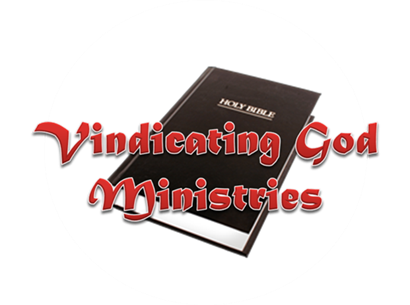 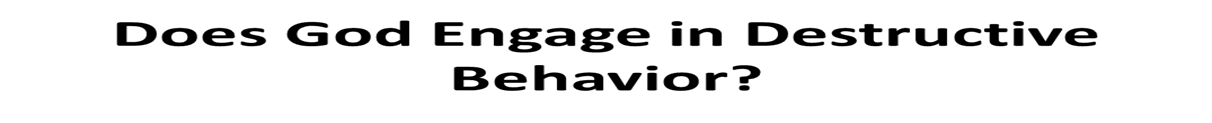 2. Jesus and the Father are Exactly Alike
Joh 14:8  Philip saith unto him, Lord, shew us the Father, and it sufficeth us. 
Joh 14:9  Jesus saith unto him, Have I been so long time with you, and yet hast thou not known me, Philip? he that hath seen me hath seen the Father; and how sayest thou then, Shew us the Father? 
Joh 14:10  Believest thou not that I am in the Father, and the Father in me? the words that I speak unto you I speak not of myself: but the Father that dwelleth in me, he doeth the works. 
Joh 14:11  Believe me that I am in the Father, and the Father in me: or else believe me for the very works' sake.
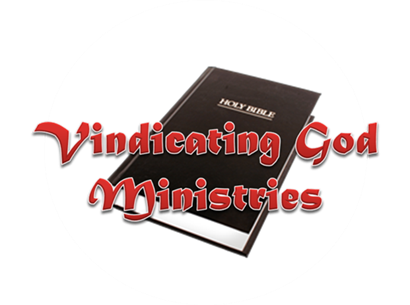 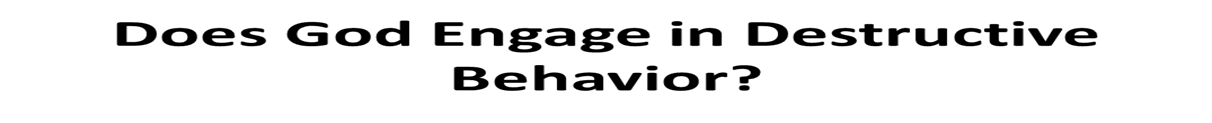 2. Jesus and the Father are Exactly Alike
Some erroneously think of the Father as harsh and cruel while picturing Jesus as loving and kind. Jesus does away with such thinking when He says, “I and my Father are one” (John 10:30).
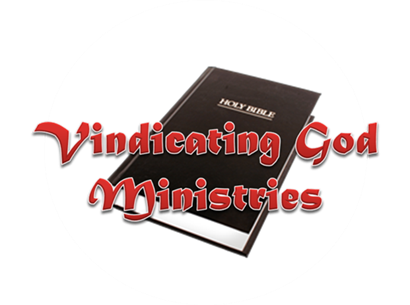 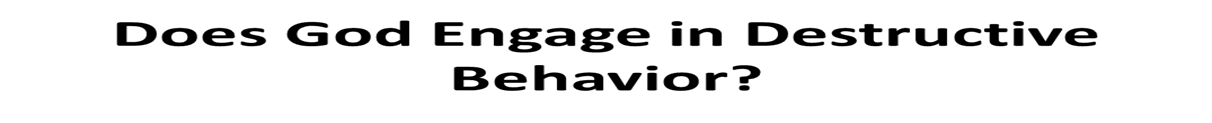 2. Jesus and the Father are Exactly Alike
Joh 17:11  And now I am no more in the world, but these are in the world, and I come to thee. Holy Father, keep through thine own name those whom thou hast given me, that they may be one, as we are. 
Joh 17:22  And the glory which thou gavest me I have given them; that they may be one, even as we are one:
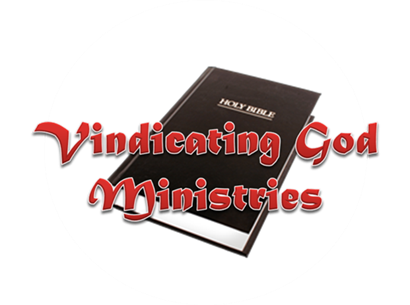 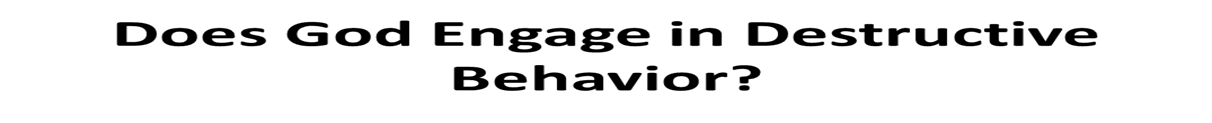 3. The Exception
There is one time when Jesus did engage in destructive behavior:
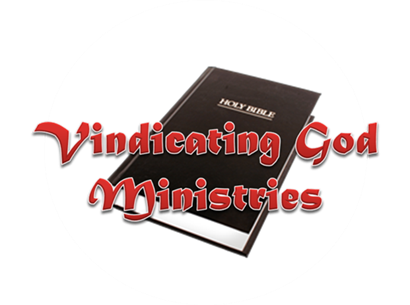 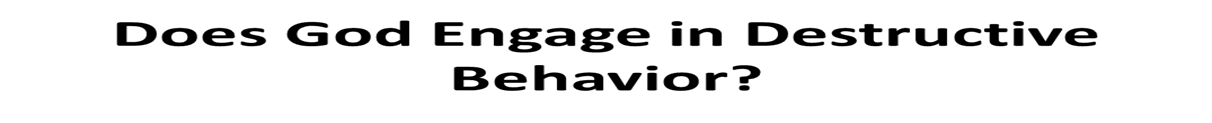 3. The Exception
Heb 2:14  Forasmuch then as the children are partakers of flesh and blood, he also himself likewise took part of the same; that through death he might destroy him that had the power of death, that is, the devil; 
Heb 2:15  And deliver them who through fear of death were all their lifetime subject to bondage.
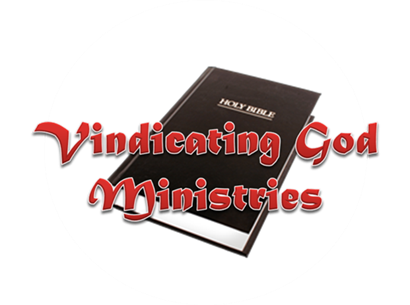 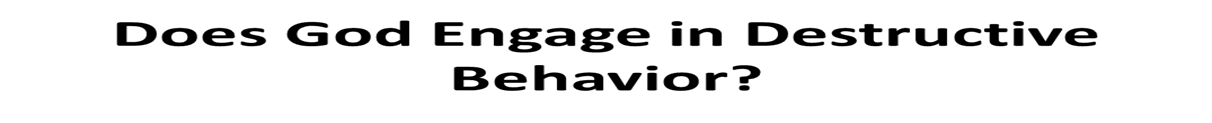 3. The Exception
1Jn 3:8  He that committeth sin is of the devil; for the devil sinneth from the beginning. For this purpose the Son of God was manifested, that he might destroy the works of the devil.
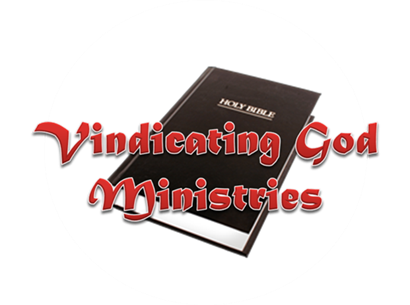 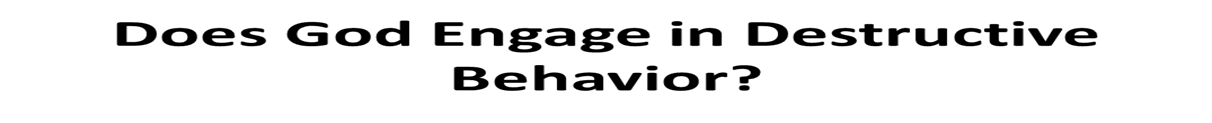 Jesus will also destroy the anti-Christ who will appear in the end times:
2Th 2:8  And then shall that Wicked be revealed, whom the Lord shall consume with the spirit of his mouth, and shall destroy with the brightness of his coming: 
2Th 2:9  Even him, whose coming is after the working of Satan with all power and signs and lying wonders,
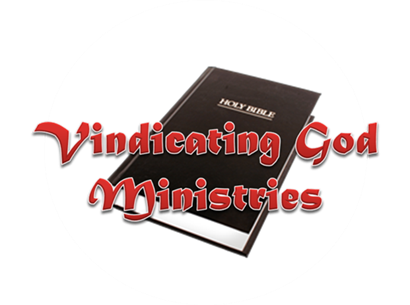 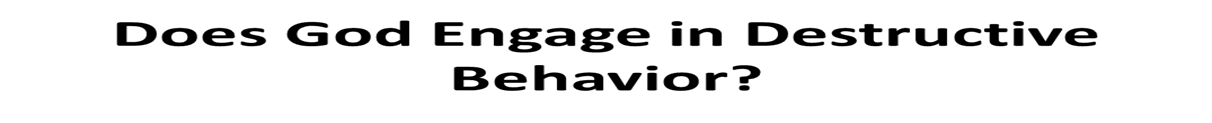 Jesus will also destroy the anti-Christ who will appear in the end times:
Revelation says concerning the beast and the false prophet, “These both were cast alive into a lake of fire burning with brimstone” (Rev. 19:20).
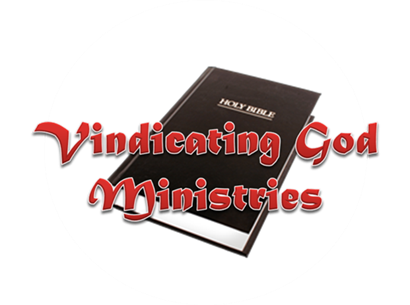 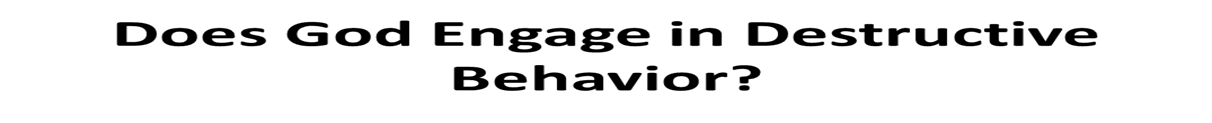 The Lord will finally destroy death itself:
1Co 15:24  Then cometh the end, when he shall have delivered up the kingdom to God, even the Father; when he shall have put down all rule and all authority and power. 
1Co 15:25  For he must reign, till he hath put all enemies under his feet. 
1Co 15:26  The last enemy that shall be destroyed is death.
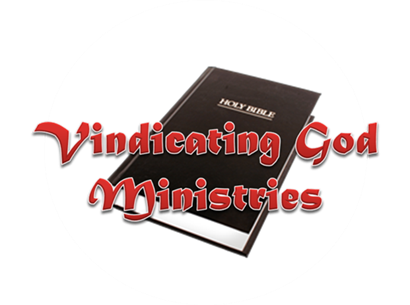 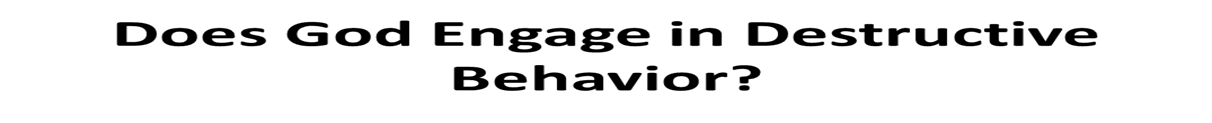 The Lord will finally destroy death itself:
“Destroy” here does not mean to be blown out of existence. We are told, “And death and hell were cast into the lake of fire. This is the second death” (Rev. 20:14).